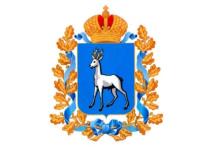 Министерство образования и науки Самарской области
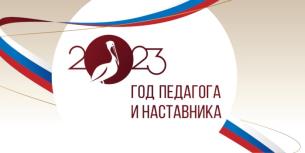 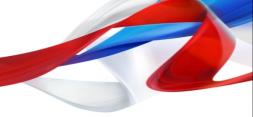 О готовности регионак экзаменационной кампании 2023 года
Акопьян Виктор Альбертович, 
министр образования и науки Самарской области

30.03.2023
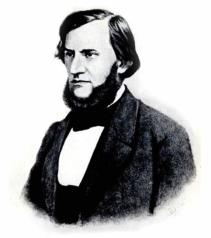 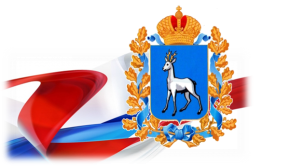 «Если вы правильно выберете труд 
и вложите в него душу, 
то счастье Вас само отыщет».
                                Константин Дмитриевич 
                                                                              Ушинский
Государственная итоговая аттестация по образовательным программам основного общего образования
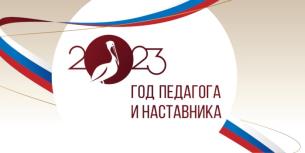 Резервными днями в основной период                                  смогут воспользоваться участники ГИА:
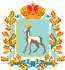 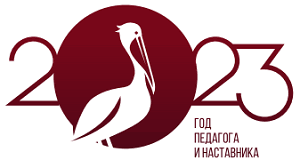 ЭТАПЫ ПРОВЕДЕНИЯ ЭКЗАМЕНОВ В 9 КЛАССЕ
К ГИА-9 допускаются обучающиеся:
Имеющие результат «зачет» за итоговое собеседование по русскому языку;
Имеющие годовые отметки по всем учебным предметам не ниже удовлетворительных.
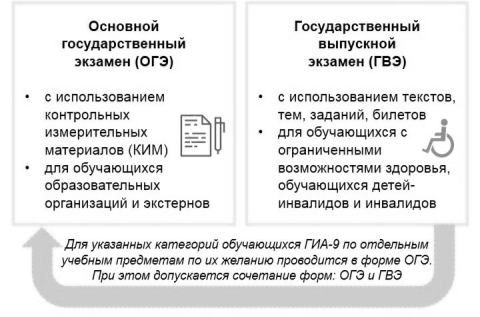 3
[Speaker Notes: В соответствии с пунктом 11 Порядка ГИА-9 итоговое собеседование – обязательное условие допуска к государственной итоговой аттестации по образовательным программам основного общего образования для обучающихся 9 классов. 
Рособрнадзором определены даты проведения итогового собеседования по русскому языку: 8 февраля, 15 марта и 15 мая,   и расписание проведения государственной итоговой аттестации в 9 классах.
Расписание ГИА-9 на 2023 год утверждено приказом Минпросвещения России и Рособрнадзора. Экзамены проходят в досрочный, основной и дополнительный периоды:
Досрочный период в соответствии с расписанием пройдет с 21 апреля по 3 мая. В этот период ГИА-9 сдают девятиклассники, которые не могут присутствовать на экзаменах в основной период по уважительным причинам, подтвержденным документально. 
Основной период в соответствии с расписанием начнется с 24 мая и закончится 17 июня. На этом этапе ГИА-9 сдает большинство школьников, заканчивающих 9 класс. 
Дополнительный период пройдет с 4 по 15 сентября. В нем примут участие те, кто не участвовал в экзаменах (по уважительным причинам, подтвержденным документально) или не справился с заданиями более чем по двум учебным предметам либо повторно получил неудовлетворительный результат по одному или двум учебным предметам в резервные сроки.]
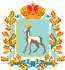 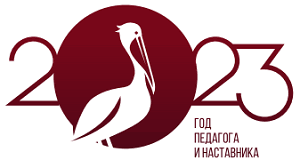 ВАЖНО ЗНАТЬ ПОРЯДОК ПРОВЕДЕНИЯ ЭКЗАМЕНОВ
Чем можно воспользоваться на ОГЭ:
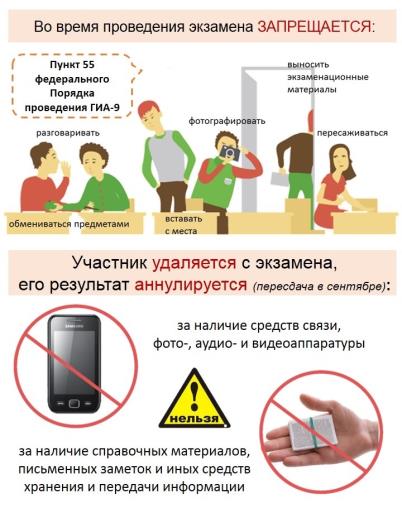 В 2022 году за нарушение Порядка с экзамена удалены 5 участников!
4
[Speaker Notes: При проведении ГИА]
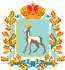 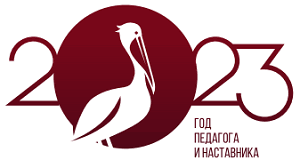 ВЫБОР ДЕВЯТИКЛАССНИКОВ
Выбор, который вы делаете сегодня, определяет жизнь, которой вы будете жить завтра
Перспективные и востребованные профессии и специальности на рынке труда ТОП-50 и ТОП-Регион
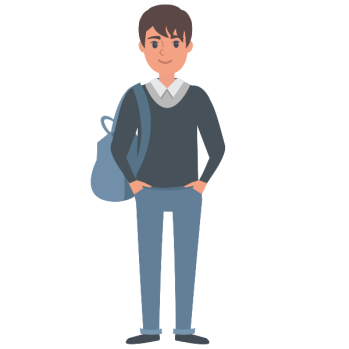 Выбор, который вы делаете сегодня, определяет жизнь, которой вы будете жить завтра
5
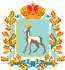 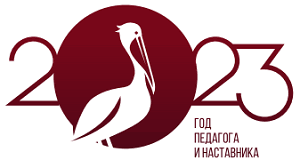 РЕСУРСЫ  ДЛЯ ЭФФЕКТИВНОГО ПРОФЕССИОНАЛЬНОГО САМООПРЕДЕЛЕНИЯ
PROИНФОРМИРОВАНИЕ - PROFОРИЕНТИРОВАНИЕ
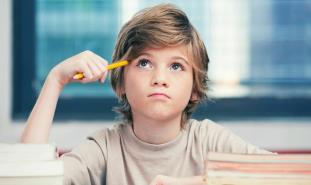 Профилум
Сервис профессиональной навигации помогает  сориентироваться в мире новых профессий, узнать диапазон зарплат, востребованность, требуемые компетенции, предлагает круг профессий на основе компетенций
https://profilum.ru/
Атлас новых профессий
Атлас поможет понять, какие отрасли будут активно развиваться в ближайшие 15-20 лет, какие в них будут рождаться новые продукты, практики управления и какие новые специалисты потребуются работодателям https://atlas100.ru/
Что я хочу
Что я могу
Что мне делать?
Куда пойти учиться
Информация о программах, позволяющих получить востребованную профессию/ специальность в Самарской области https://kuda.samara.edu.ru//
Смартия
Смартия-место, где знакомятся с профессиями  и нужными для них умениями. Данный ресурс позволяет школьникам тренировать ключевые умения, собирать для себя содержательные коллекции учебных материалов
http://smartia.me/
Что востре-бовано?
ПрофВыбор. Самарская область
Мастер-классы, профессиональные пробы, экскурсии и другие мероприятия, в том числе в дистанционном формате
https://prof.asurso.ru
6
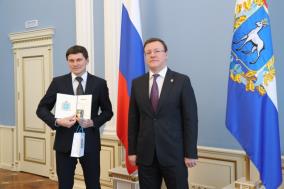 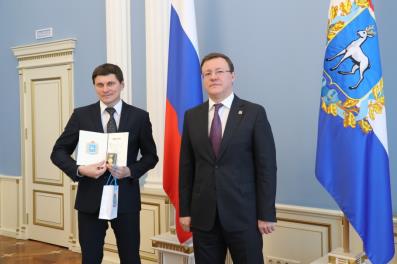 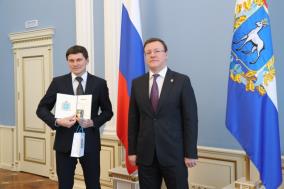 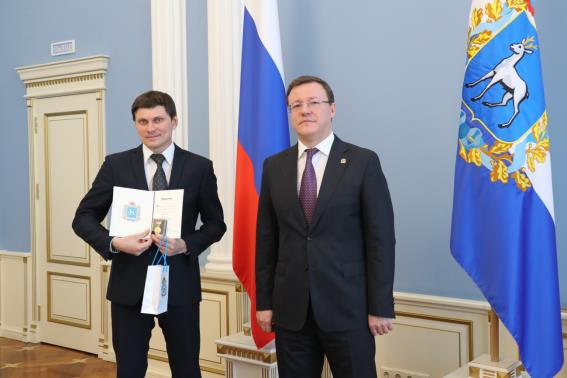 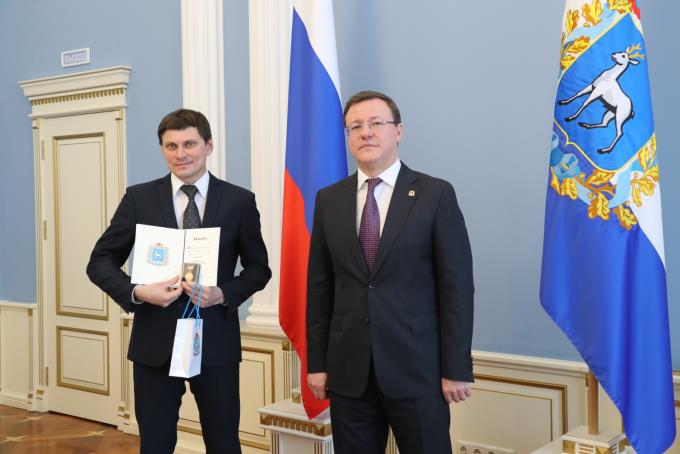 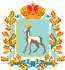 А КУДА ПОЙТИ ПОСЛЕ 9 КЛАССА?  
в КОЛЛЕДЖИ и ТЕХНИКУМЫ…
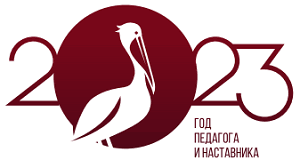 62  государственные ПОО
  1  федеральная ПОО
  8  частных ПОО
13 вузов, реализующих 
программы СПО
Обучение по программам СПО -  качественная подготовка в соответствии с требованиями и потребностями современного рынка труда

Программы СПО выбирают более 60% выпускников 9 классов
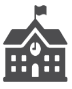 Колледж / Техникум - гарант создания условий 
для достойной жизни выпускника 
и развития экономики региона
84 образовательные организации реализуют 206 программ СПО, из них:
52 программы подготовки квалифицированных рабочих, служащих; 154 программы подготовки специалистов среднего звена.
НП «Образование» - обновление МТБ (30 современных мастерских) и повышение квалификации всех педагогов
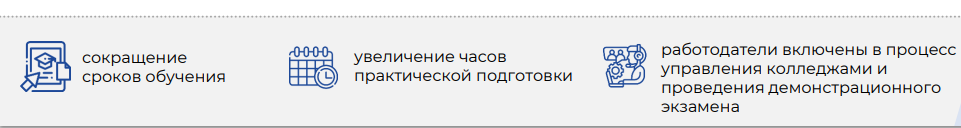 Рост трудоустройства до 85%
7
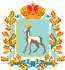 А КУДА ПОЙТИ ПОСЛЕ 9 КЛАССА?  
в КОЛЛЕДЖИ и ТЕХНИКУМЫ…
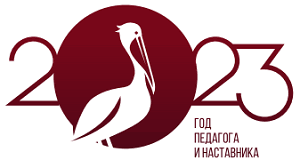 Создание современных мастерских
Динамика развития практико-ориентированного (дуального) обучения
Предприятия - партнеры
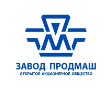 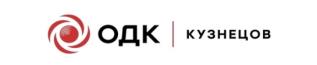 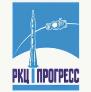 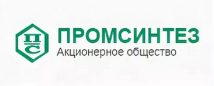 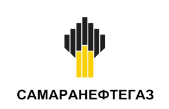 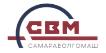 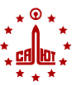 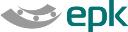 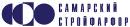 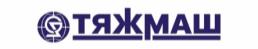 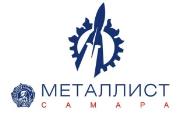 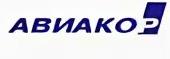 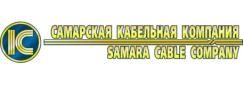 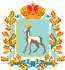 А КУДА ПОЙТИ ПОСЛЕ 9 КЛАССА?      В 10 КЛАСС…
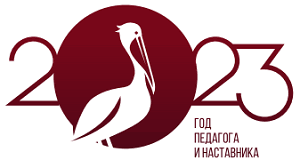 Предварительный выбор профиля обучения обучающихся 9 классов
Индивидуальный проект, элективные курсы, профильные
смены, факультативы, практические занятия в ссузах, вузах-партнерах 			Индивидуальный  учебный план
9
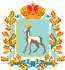 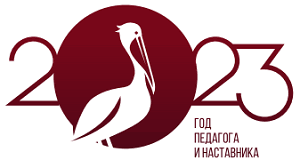 Расписание ГИА 2023 года
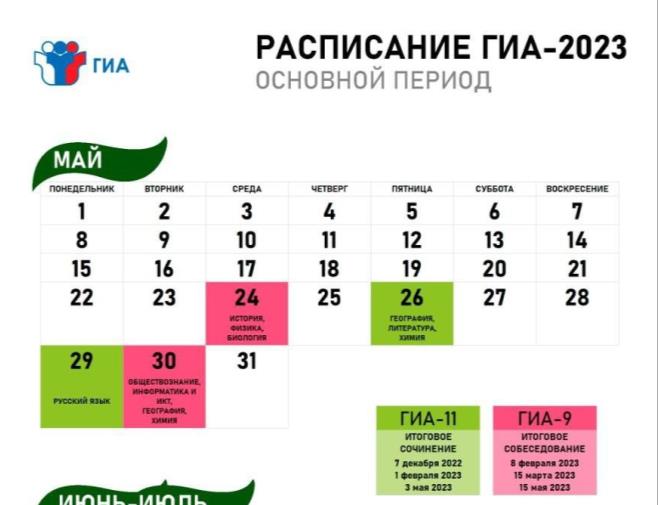 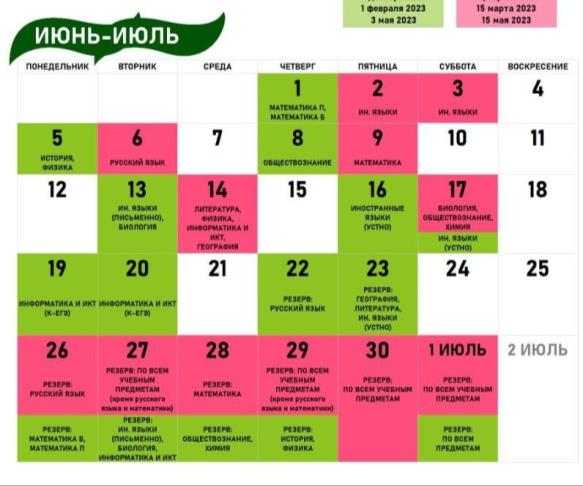 10
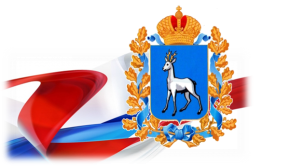 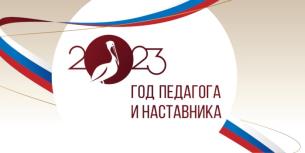 Государственная итоговая аттестация по образовательным программам среднего общего образования
11
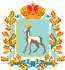 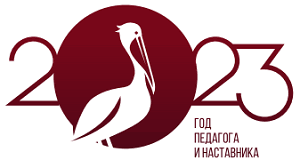 ДОПУСК К ЕГЭ
Темы ИС(И), наиболее популярные у выпускников
НОВЫЙ ПОДХОД к формированию комплектов тем ИС(И)
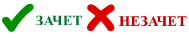 12
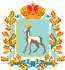 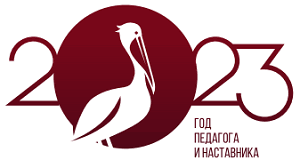 ГОТОВНОСТЬ ППЭ К ЕГЭ-2023
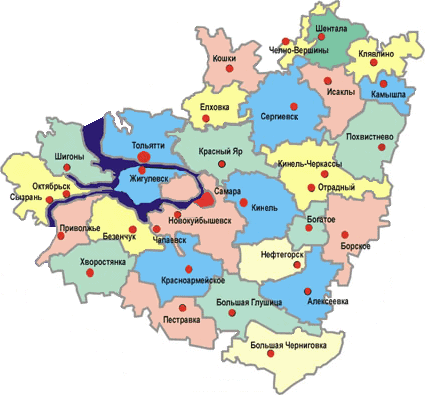 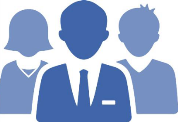 7 920 – работников ППЭ

13 216 - участников ГИА
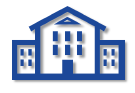 133 – ППЭ

1 376 – аудиторий ППЭ
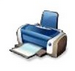 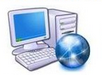 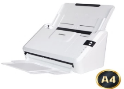 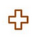 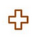 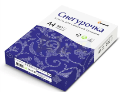 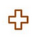 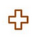 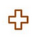 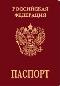 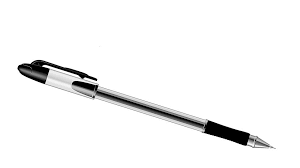 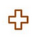 13
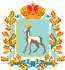 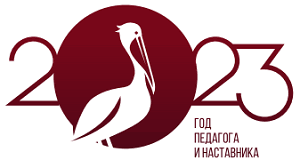 ИЗМЕНЕНИЯ В КИМ ЕГЭ 2023
Главные изменения – применение теоретических знаний на практике!
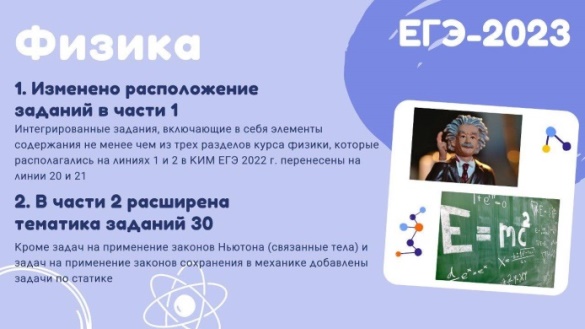 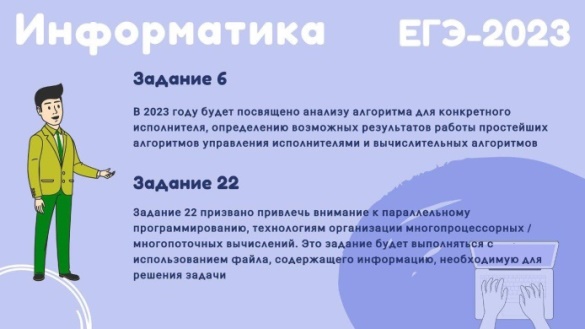 Задание из ЕГЭматематики базового уровня
 
	В пачке 500 листов бумаги формата А4. За неделю в офисе расходуется 750 листов. 
	Какое наименьшее количество пачек бумаги нужно купить в офис на 7 недель?
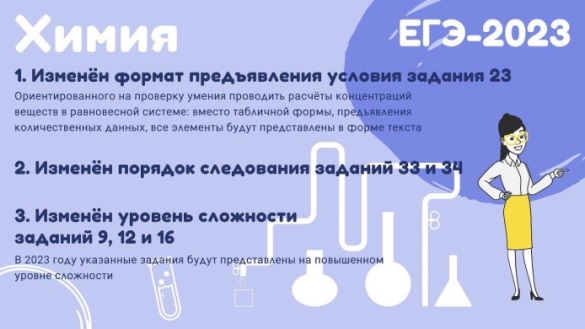 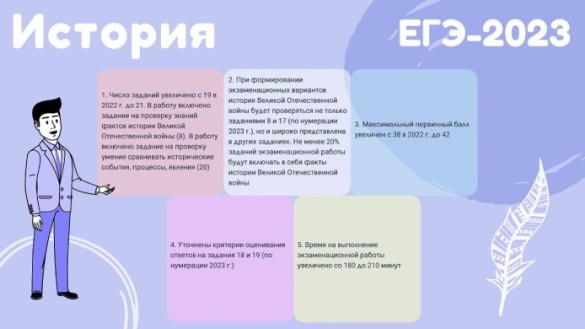 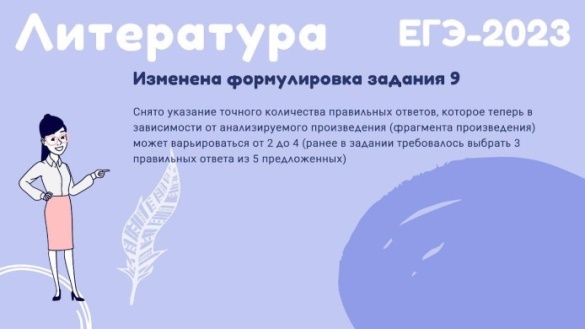 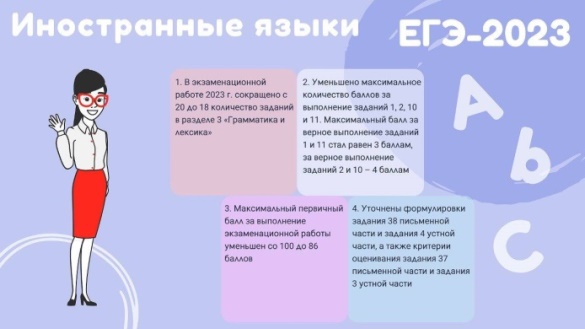 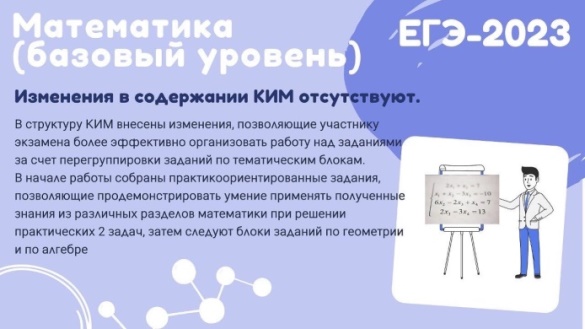 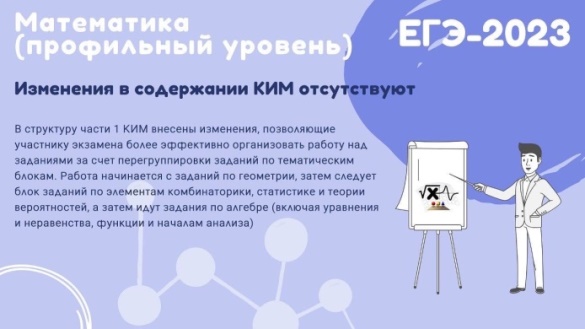 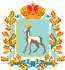 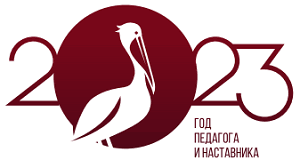 РЕГИОНАЛЬНЫЙ ПРОЕКТ
Для выпускников - видеопроекты председателей ПРЕДМЕТНЫХ КОМИССИЙ
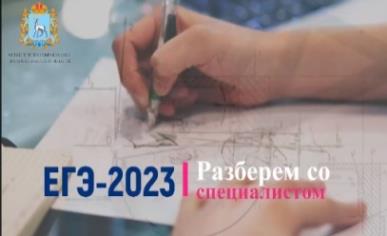 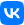 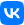 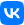 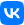 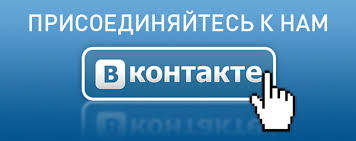 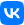 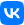 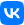 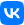 15
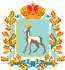 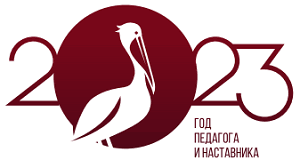 ИНФОРМИРОВАН, ЗНАЧИТ ЗАЩИЩЕН !
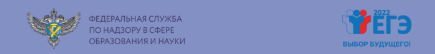 Порядок проведения ГИА-11, п. 65
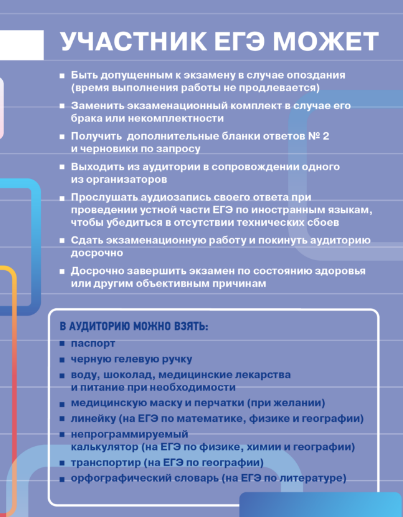 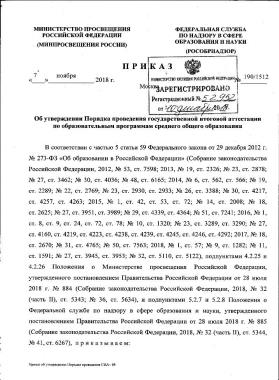 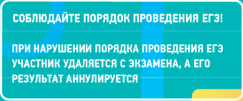 16
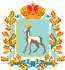 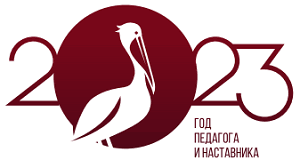 ВНИМАНИЕ! СЛЕДУЮЩИЙ ЭТАП - ВУЗ
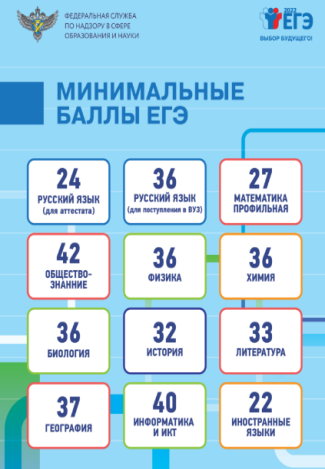 до 10 баллов*
Итоговое сочинение 
Аттестат с отличием 
Участие и победы в предметных олимпиадах и творческих конкурсах 
Спортивные заслуги (значок ГТО) 
Волонтерская деятельность
Результат победителя или призера заключительного этапа олимпиады засчитывается при поступлении в вузы по соответствующему профилю
Приказ министерства науки и высшего образования РФ от 12 августа 2022 г. № 758
*Смотри на сайте вуза в разделе «Абитуриенту»
17
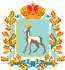 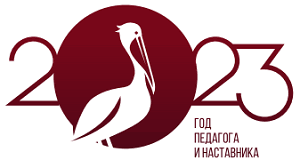 РЕГИОНАЛЬНЫЙ ПРОЕКТ
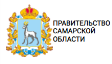 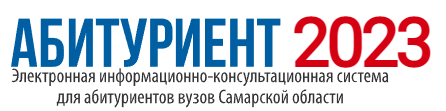 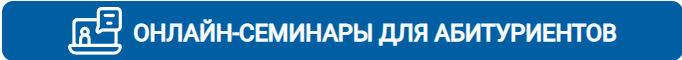 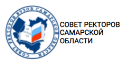 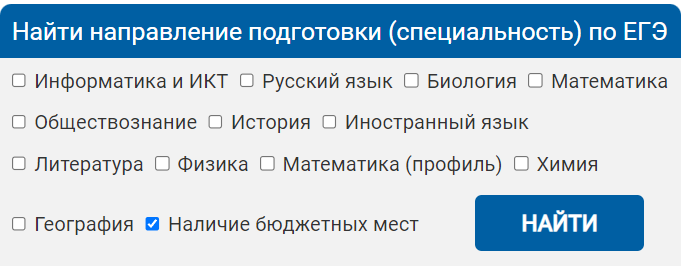 http://postupi-sr.ru/
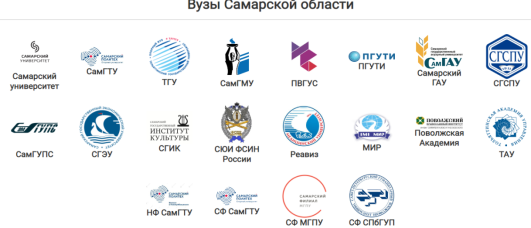 18
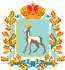 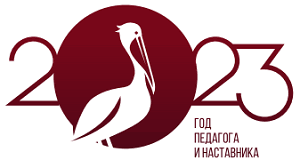 ПОСТУПЛЕНИЕ В ВУЗЫ САМАРСКОЙ ОБЛАСТИ
Биоинженер
Проектировщик «умной среды»
Специалист по робототехнике
Специалист по кибербезопасности
Специалист по альтернативной энергетике
Нейропсихолог
Программист, разработчик 
Инженер-проектировщик
Инженер 3D-печати
Архитектор и дизайнер виртуальной реальности
Адвокат по робоэтике
Аналитик данных «Интернета вещей»
Эксперт по блокчейн-развитию бизнеса
Персональный гид по образованию и карьерному росту
Сетевой юрист
Цифровой лингвист-переводчик
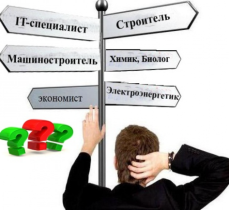 19
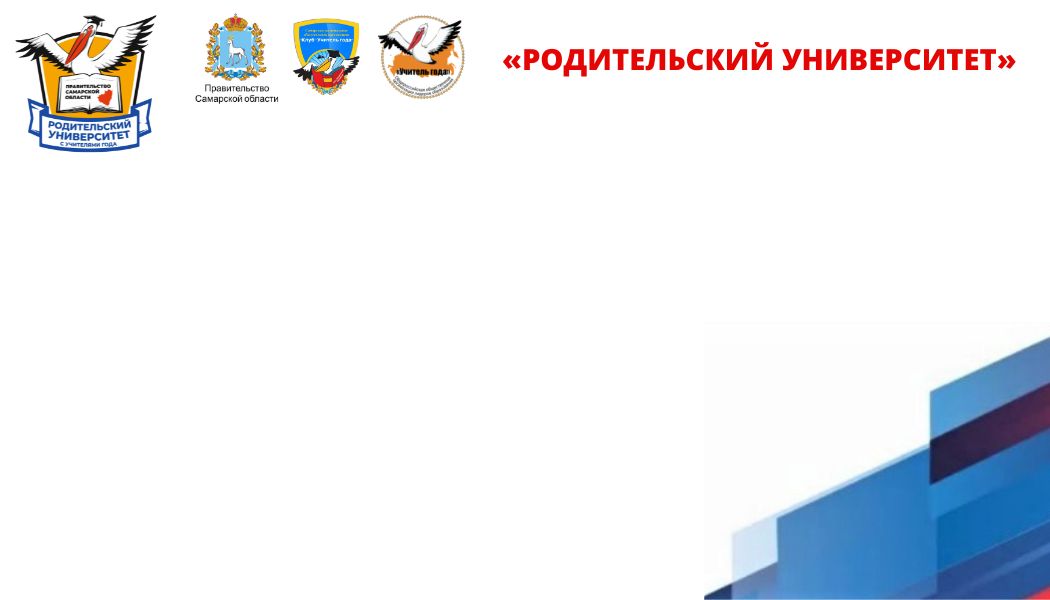 Поручение Губернатора Самарской области Д.И. Азарова 
от 27 августа 2021 года
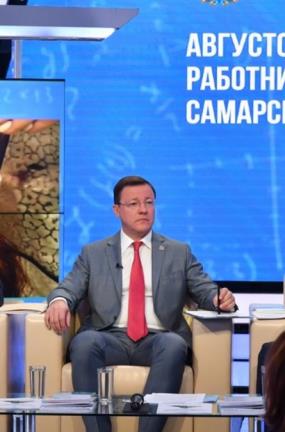 Министерству образования и науки Самарской области (Акопьяну) совместно с Самарской региональной общественной организацией «Клуб «Учитель года» (Ильиной) обеспечить реализацию образовательного проекта «Родительские университеты».
Срок: до 01.09.2021.
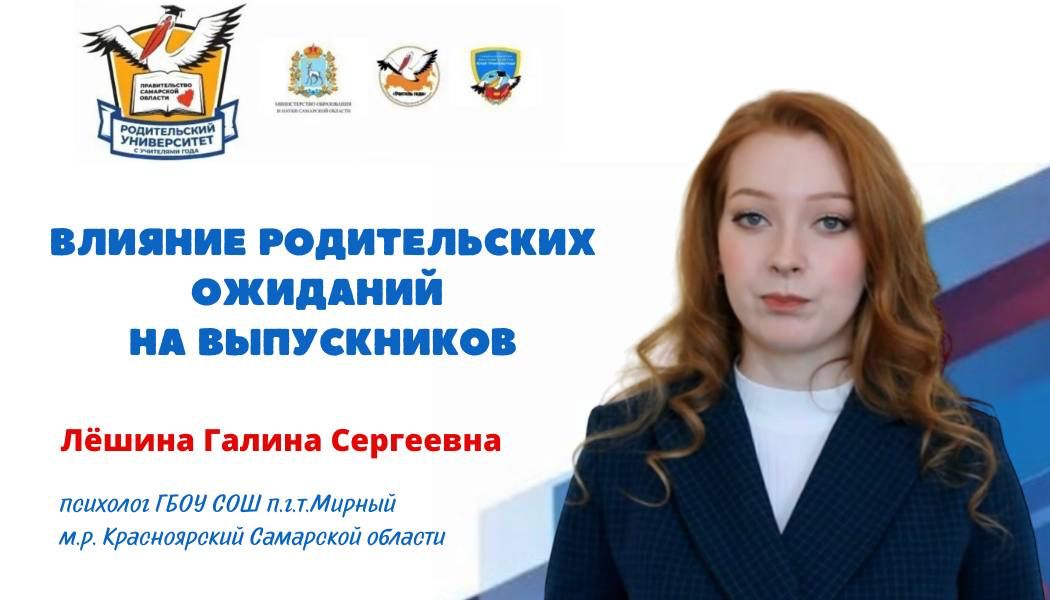 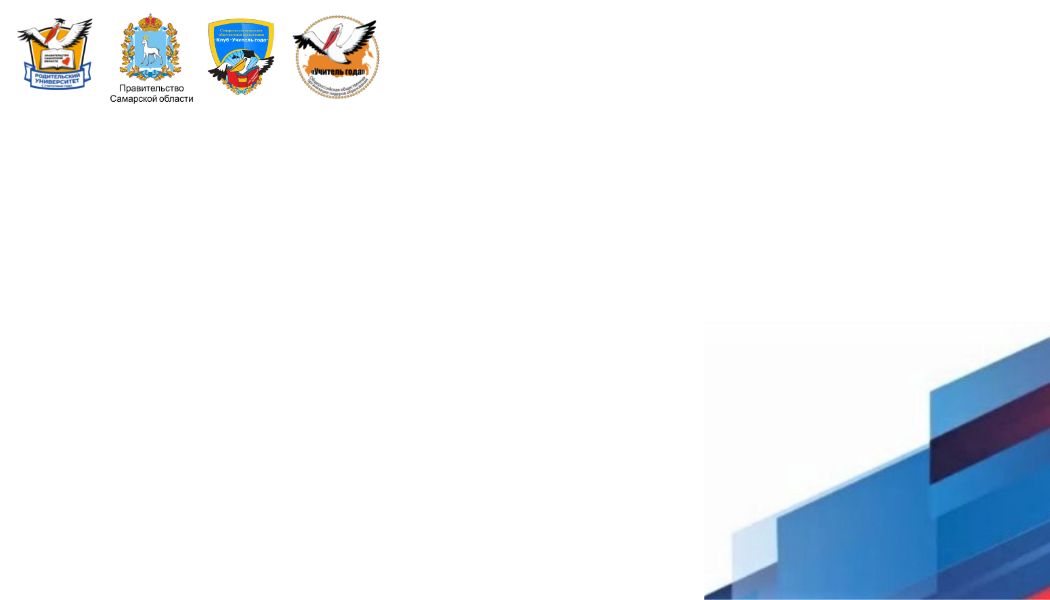 ЭКСПРЕСС-ДИАГНОСТИКА: 
«НАСКОЛЬКО ЭФФЕКТИВНА ВАША РОДИТЕЛЬСКАЯ ПОДДЕРЖКА?»
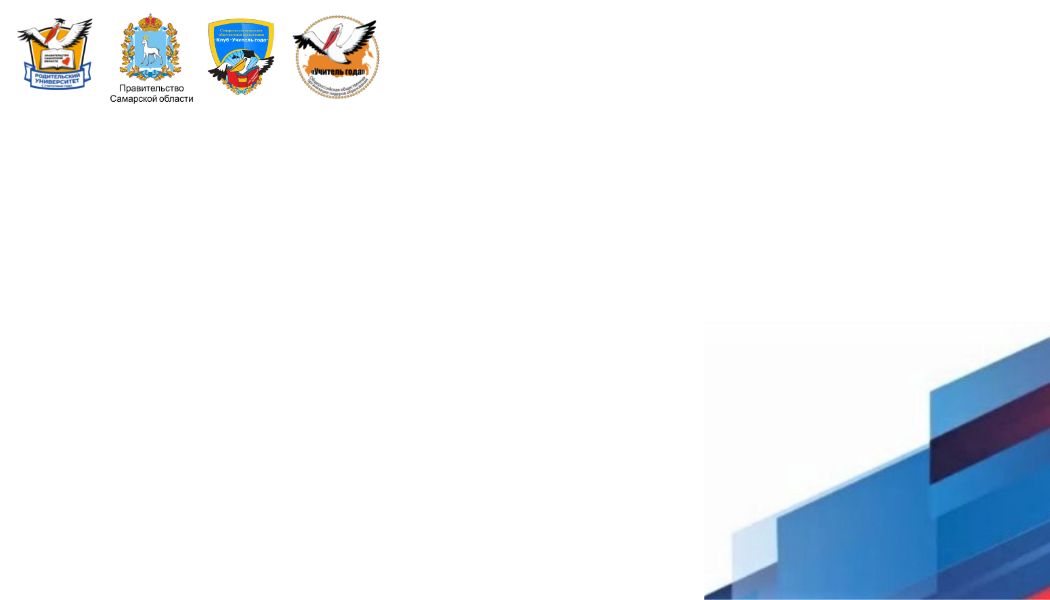 1. ВЫ УЛЫБЧИВЫ И ПОЗИТИВНЫ, ЗАРЯЖАЕТЕ ПОЗИТИВОМ СВОЕГО РЕБЕНКА, СОЗДАЕТЕ ХОРОШЕЕ НАСТРОЕНИЕ?
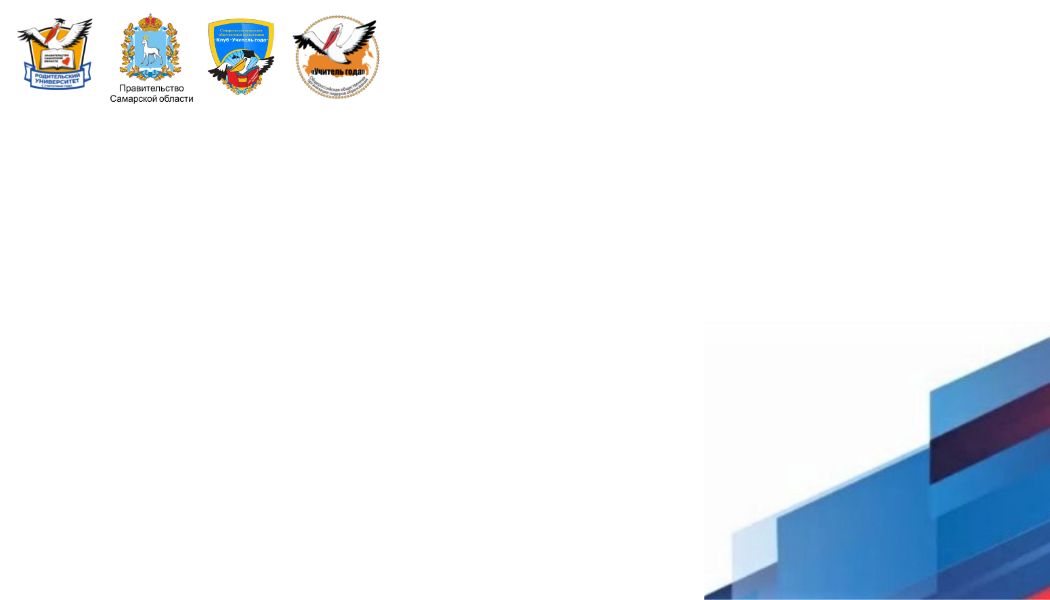 2. ВЫ НЕ ДЕМОНСТРИРУЕТЕ СВОЕ БЕСПОКОЙСТВО, НЕ ВЫСКАЗЫВАЕТЕ СОМНЕНИЙ И ОЗАБОЧЕННОСТИ  СВОЕМУ РЕБЕНКУ?
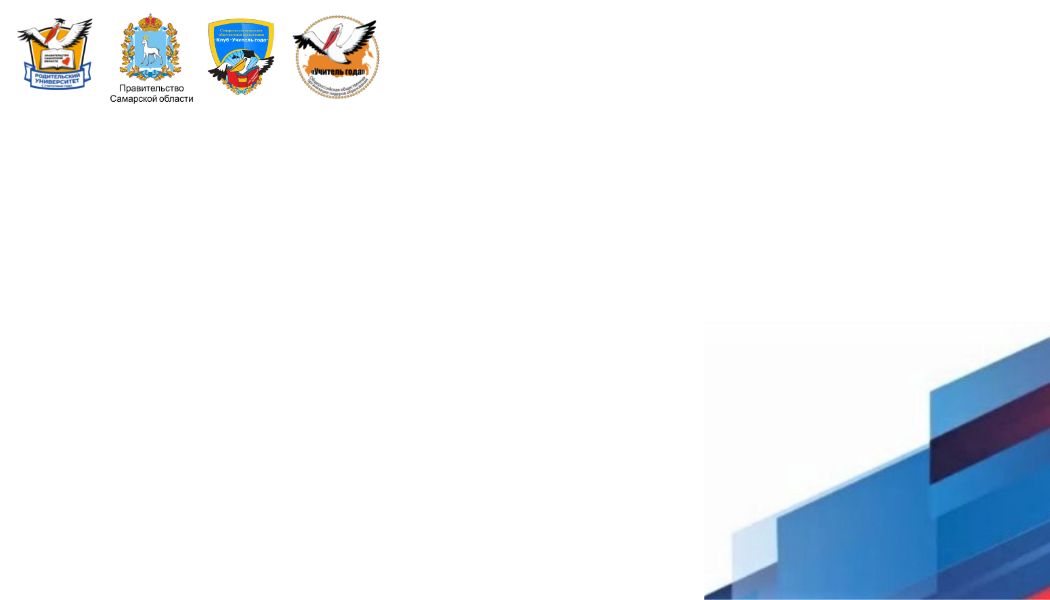 3. ВЫ НЕ НАВЯЗЫВАЕТЕ СВОИ ОЖИДАНИЯ И ЖЕЛАНИЯ РЕБЕНКУ, ВАШ СЫН (ВАША ДОЧЬ) САМОСТОЯТЕЛЬНО РЕШАЕТ, КАК ДОСТИЧЬ СВОИХ ЦЕЛЕЙ НА ЭКЗАМЕНАХ?
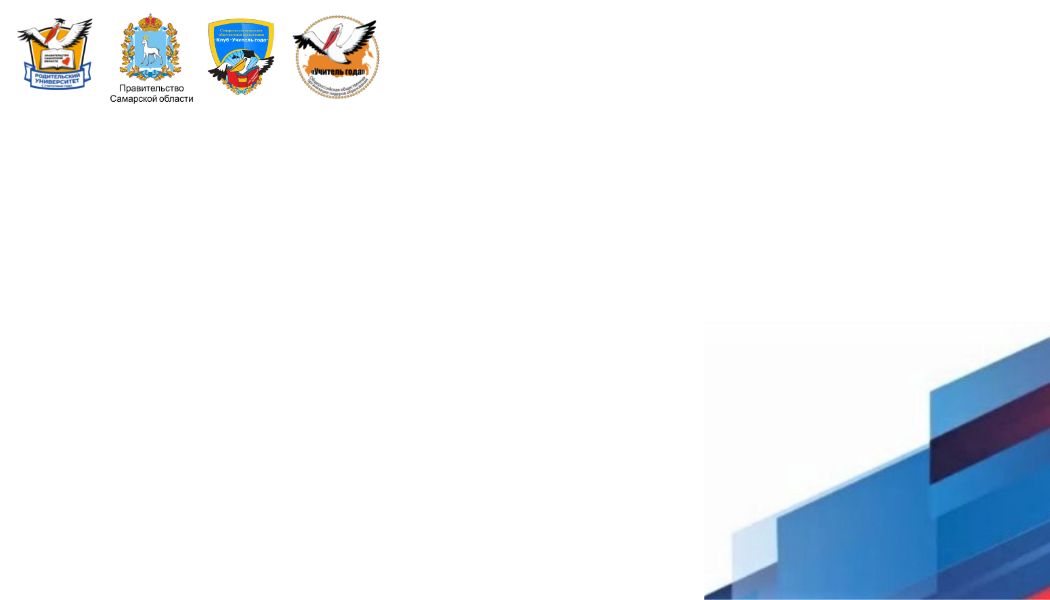 4. ВЫ ОБЩАЕТЕСЬ СО СВОИМ РЕБЕНКОМ И ВЫСЛУШИВАЕТЕ ЕГО МНЕНИЕ И ИДЕИ?
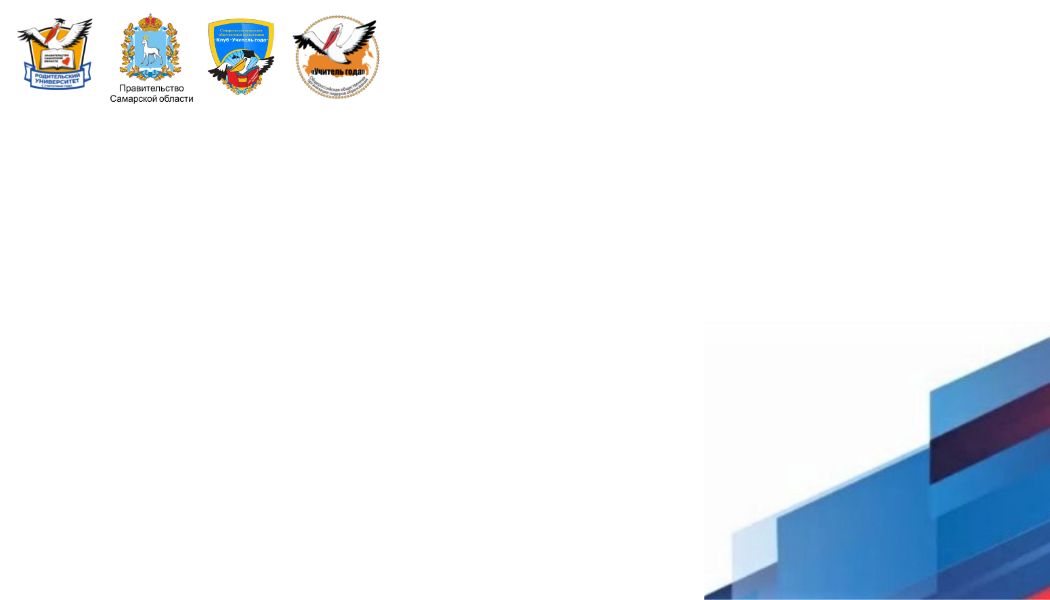 5. ВЫ ХОРОШО ПОНИМАЕТЕ, ЧТО ОН ЧУВСТВУЕТ, КАКИЕ ЭМОЦИИ ИСПЫТЫВАЕТ?
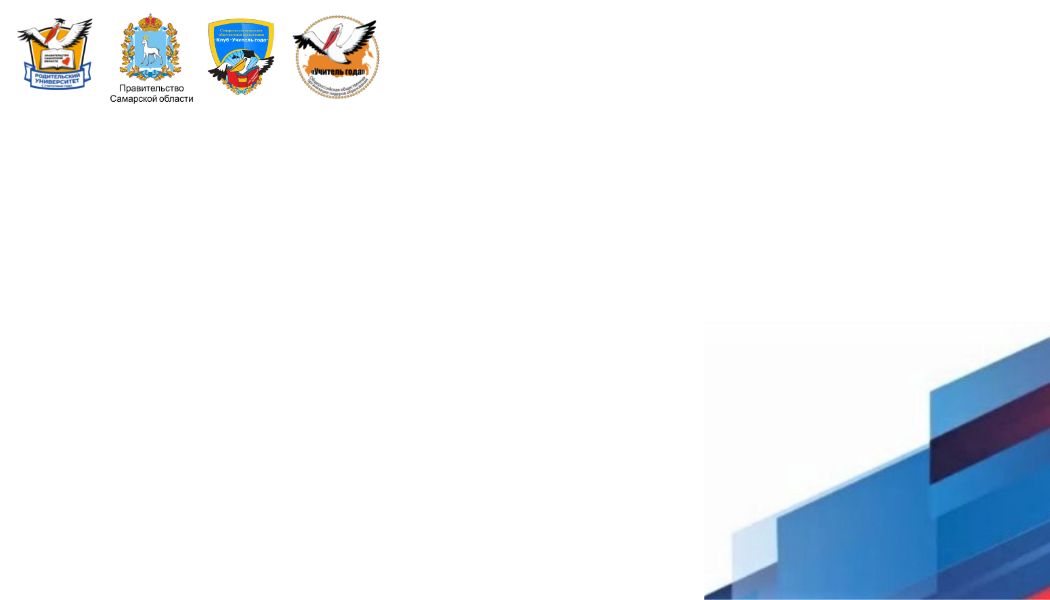 6. ВЫ НЕ СРАВНИВАЕТЕ СВОЕГО РЕБЕНКА С ДРУГИМИ ДЕТЬМИ И ПОНИМАЕТЕ, ЧТО СРАВНЕНИЕ  МОЖЕТ ВЫЗВАТЬ У НЕГО ЧУВСТВО НЕДОСТАТОЧНОСТИ ИЛИ НЕУВЕРЕННОСТИ?
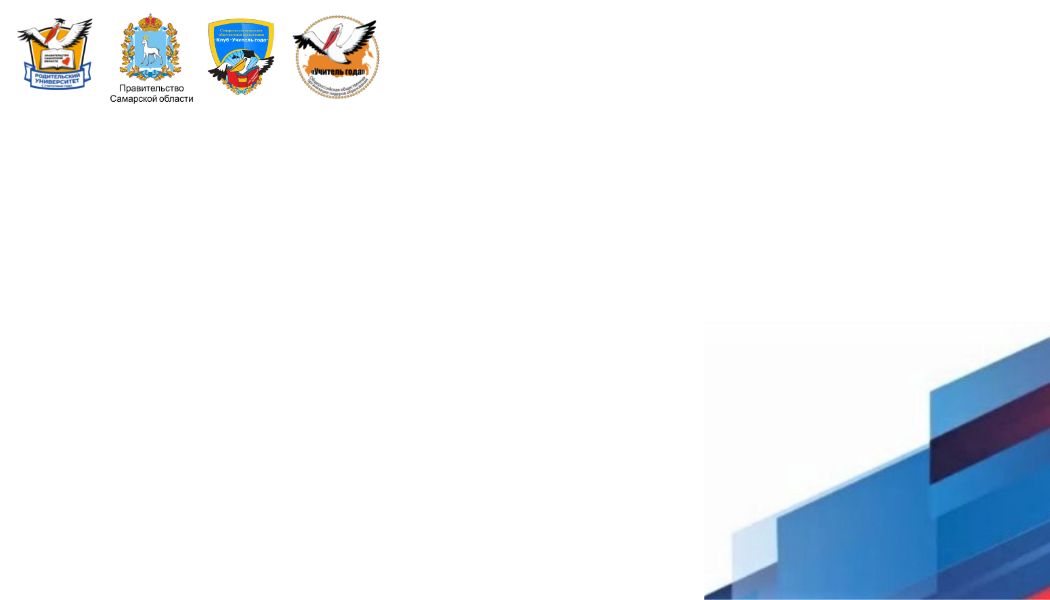 7. ВЫ ПОМОГАЕТЕ СВОЕМУ РЕБЕНКУ ПОДДЕРЖИВАТЬ БАЛАНС МЕЖДУ УЧЕБОЙ, ОТДЫХОМ И ДРУГИМИ АКТИВНОСТЯМИ?
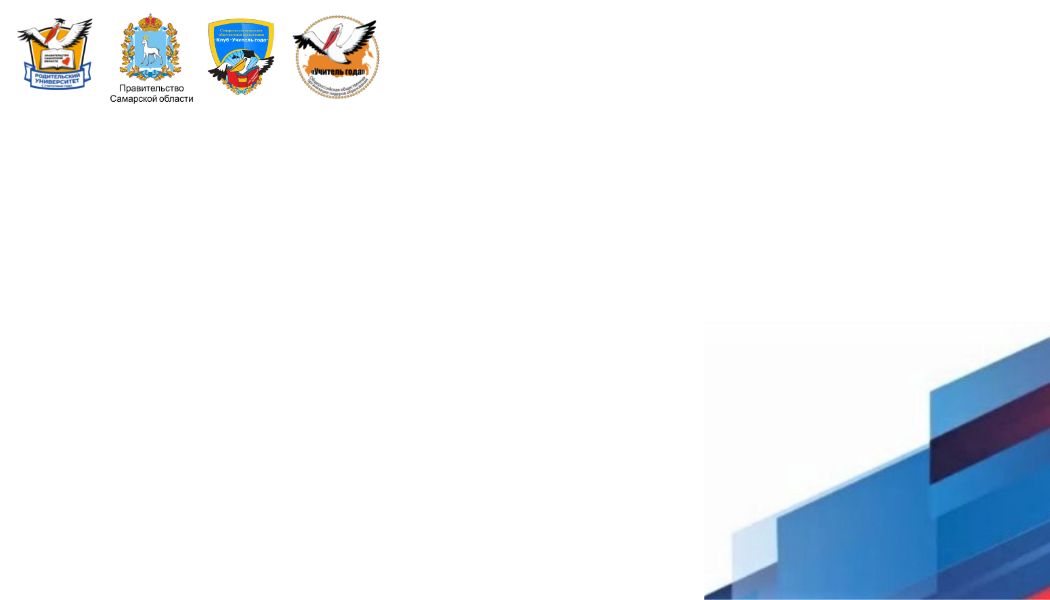 8. ВЫ НЕ ПЕРЕГРУЖАЕТЕ РЕБЕНКА ОТВЕТСТВЕННЫМИ ПОРУЧЕНИЯМИ И ОБЯЗАТЕЛЬСТВАМИ?
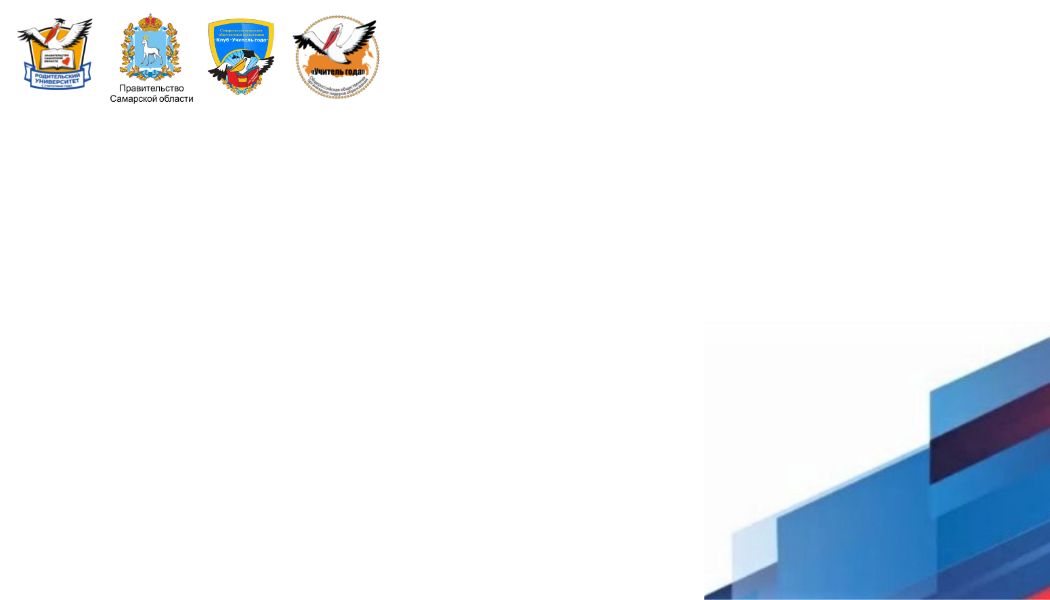 9.  ВЫ ОБЩАЕТЕСЬ НЕ С РЕБЕНКОМ, А С ДРУГИМИ РОДИТЕЛЯМИ, ПСИХОЛОГАМИ ИЛИ СПЕЦИАЛИСТАМИ ПО ОБРАЗОВАНИЮ ДЛЯ ТОГО, ЧТОБЫ СНЯТЬ СТРЕСС И ПОЛУЧИТЬ СОВЕТЫ?
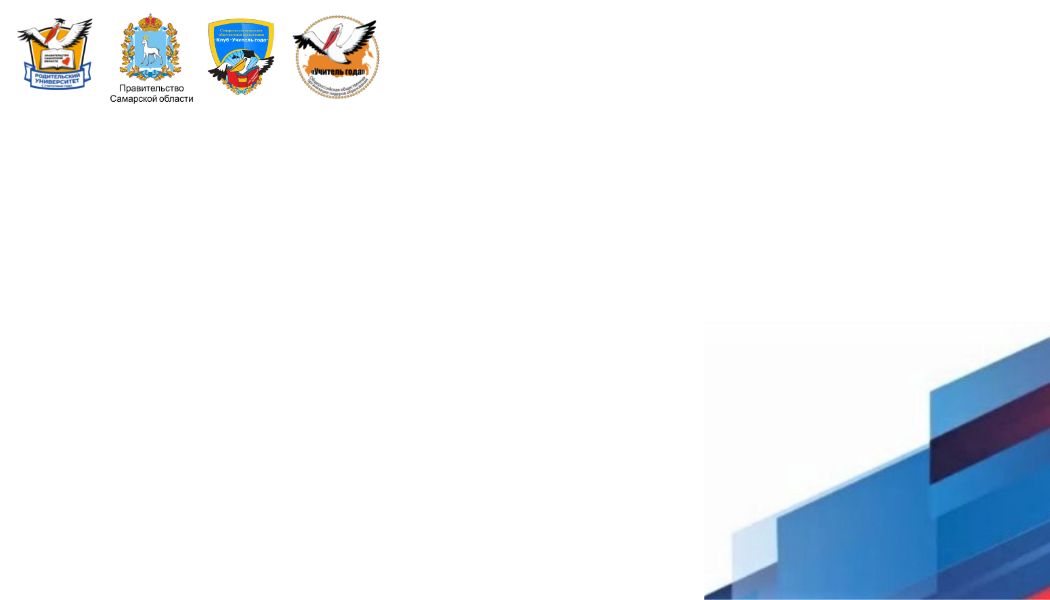 10. ВЫ ЕЖЕДНЕВНО НАПОМИНАЕТЕ СВОЕМУ РЕБЕНКУ О ТОМ, ЧТО ВЫ ЛЮБИТЕ ЕГО НЕЗАВИСИМО ОТ РЕЗУЛЬТАТОВ 
ЭКЗАМЕНОВ, ЧТО ПОДДЕРЖИТЕ ЕГО, 
ДАЖЕ ЕСЛИ ОН СТОЛКНЕТСЯ С 
НЕУДАЧАМИ?
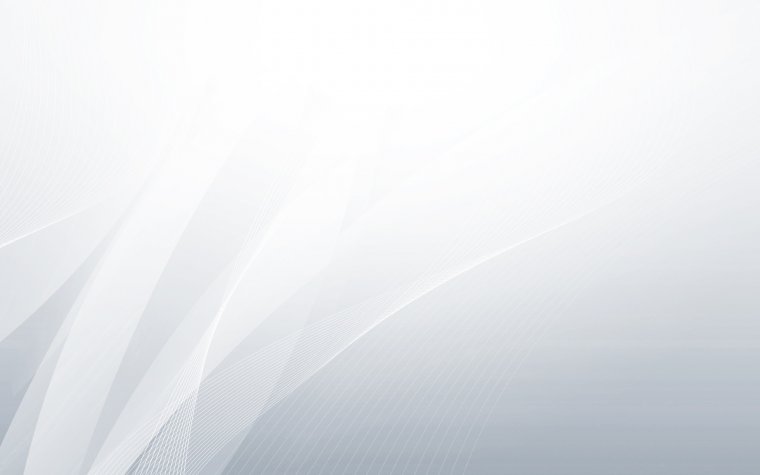 «РОДИТЕЛЬСКИЙ УНИВЕРСИТЕТ»
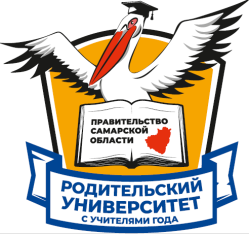 Это цикл короткометражных роликов, где в главных ролях выступают Учителя года, которые делятся своим опытом и рекомендациями по воспитанию детей. Каждая серия представляет собой своеобразную консультацию для родителей на актуальную тему и позволяет задавать вопросы экспертам-учителям в соцсетях.
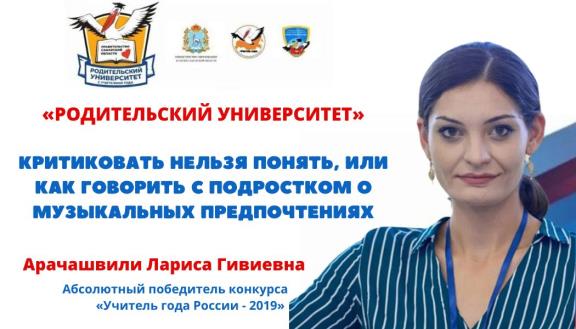 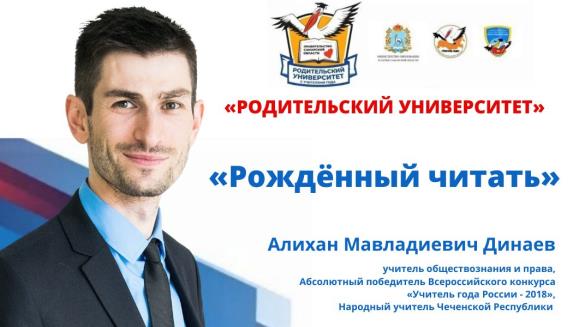 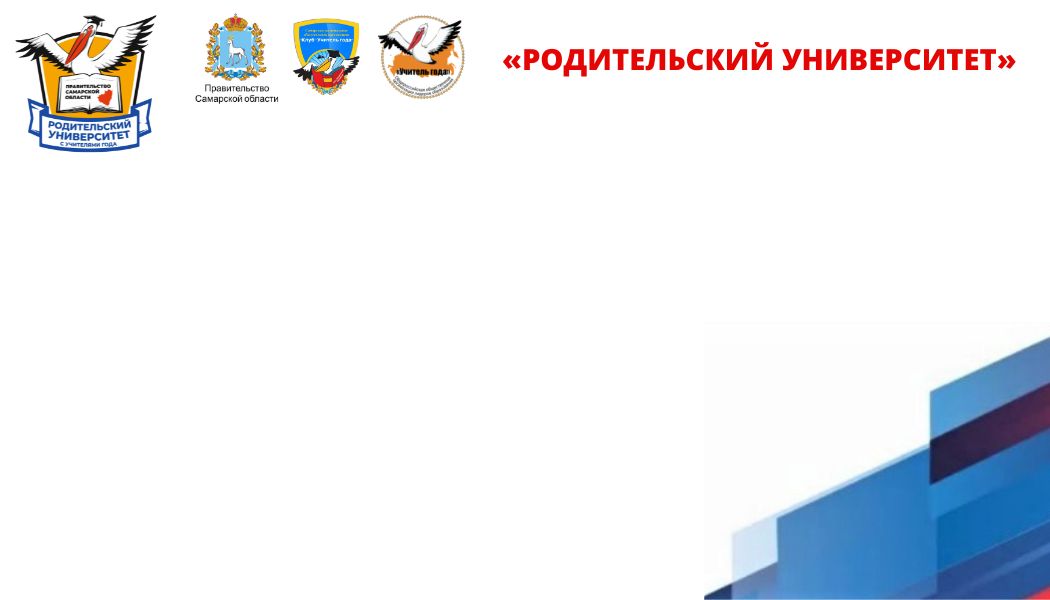 Проект в социальных сетях набирает популярность среди родителей не только Самарской области, но и всей страны.
За проектом постоянно следят в совокупности более 10 000 человек, а просмотры достигают показателей в 15 000 - 20 000 за один выпуск.
YouTube-канал:
youtube.com/@user-xv7qk1ty9x
Telegram-канал:
t.me/parents_university
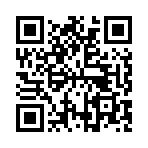 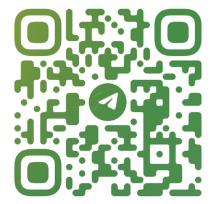 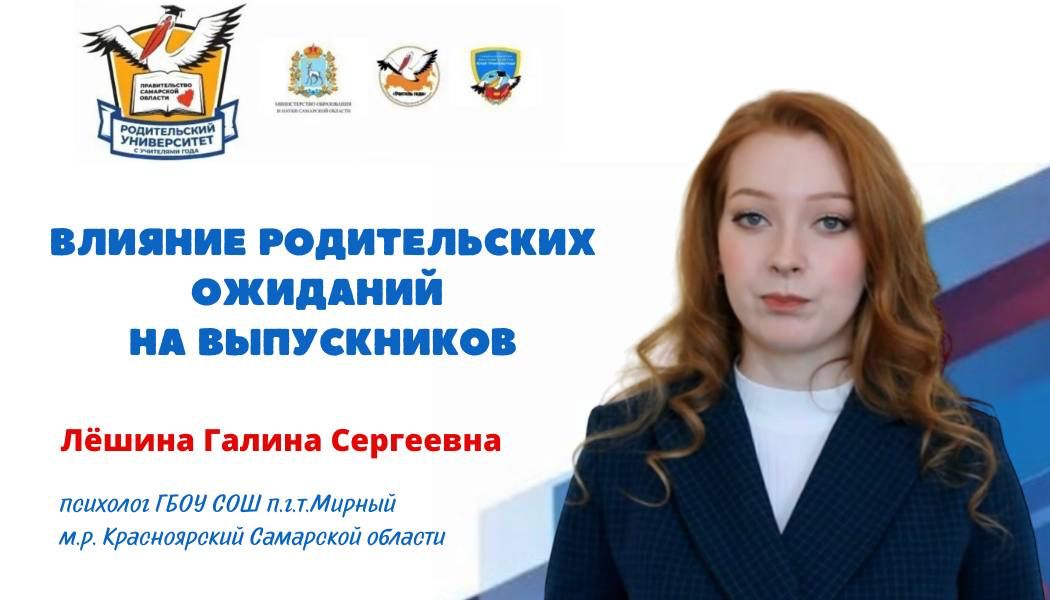 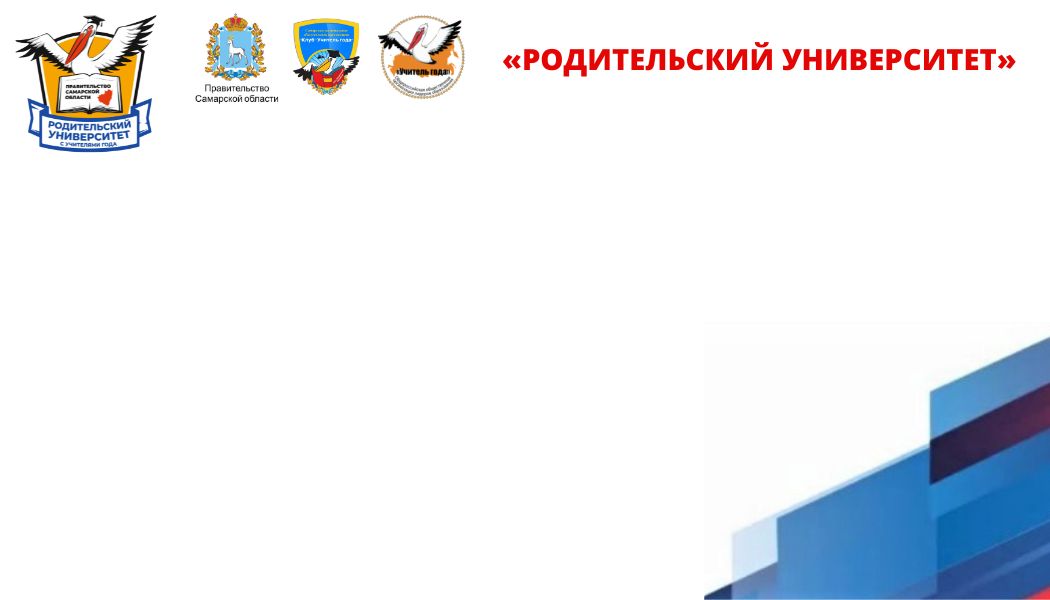 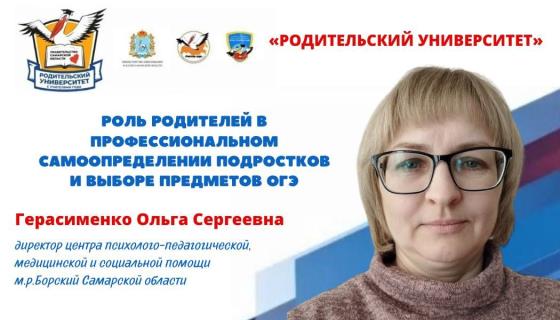 РУБРИКА 
«ПСИХОЛОГИ СОВЕТУЮТ»:
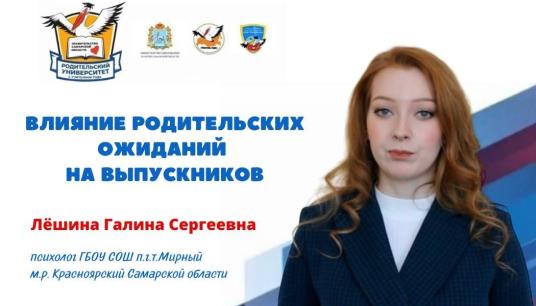 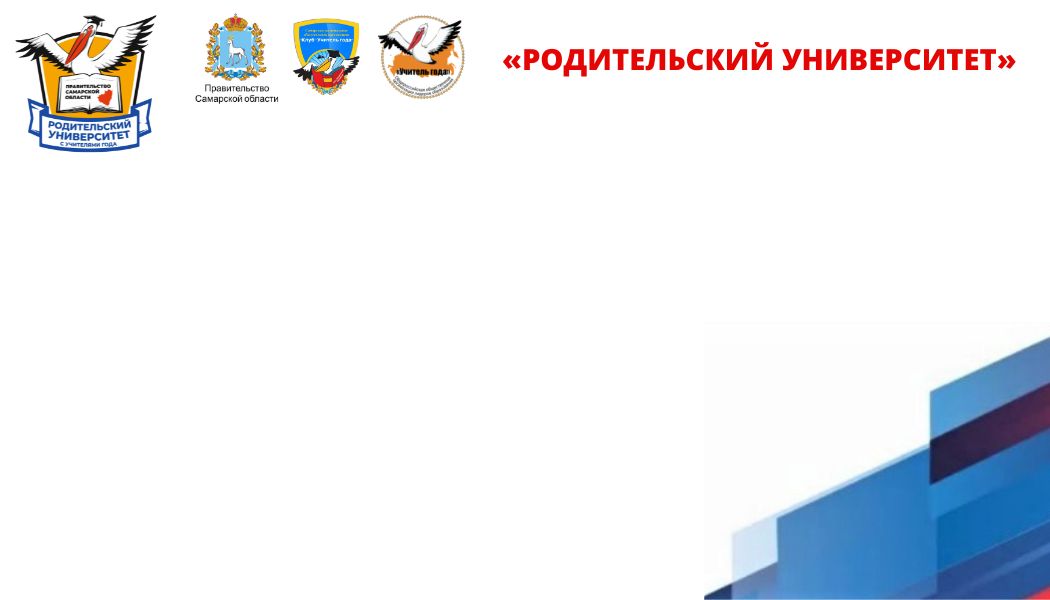 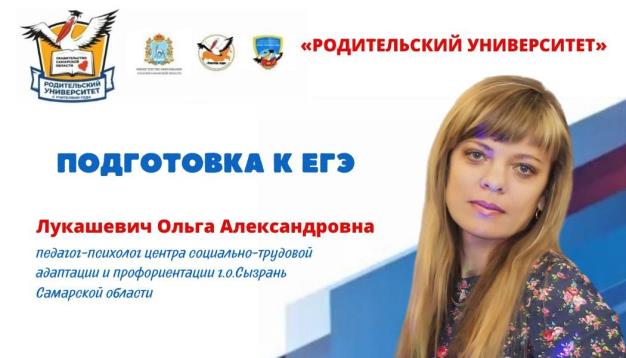 РУБРИКА 
«ПСИХОЛОГИ СОВЕТУЮТ»:
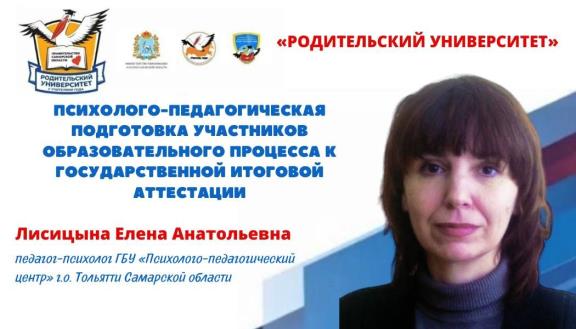 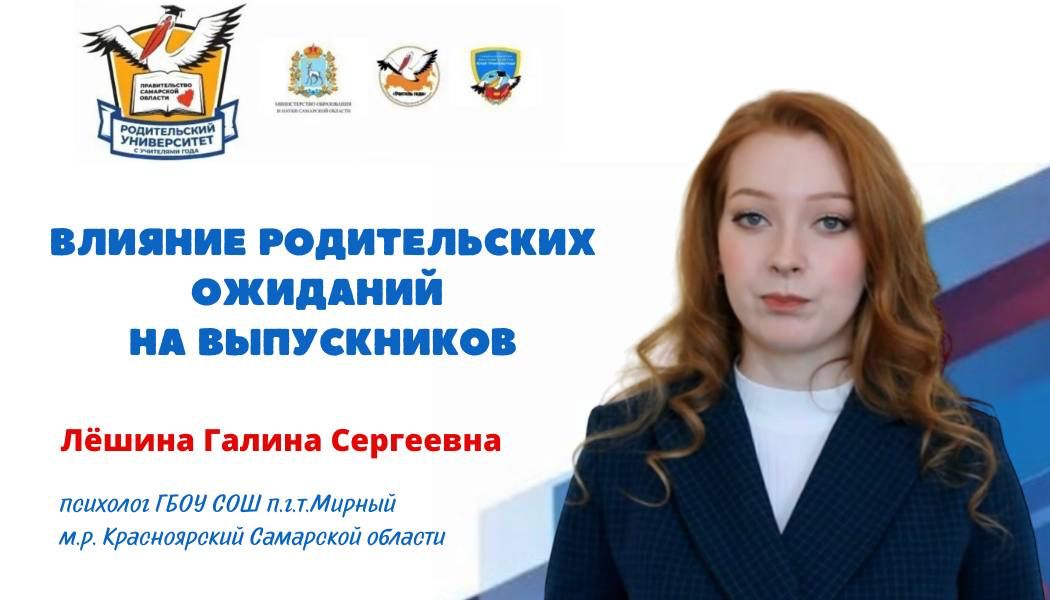 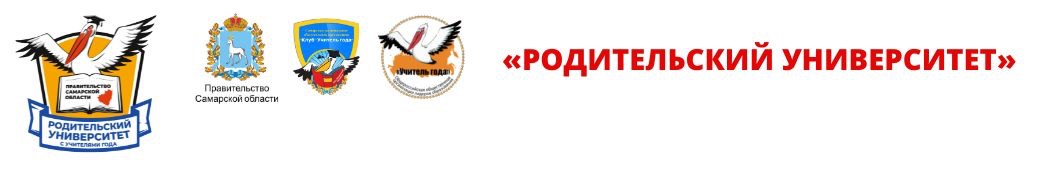 10 СОВЕТОВ ДЛЯ РОДИТЕЛЕЙ, 
ДЕТИ КОТОРЫХ ГОТОВЯТСЯ 
К ГОСУДАРСТВЕННЫМ ЭКЗАМЕНАМ
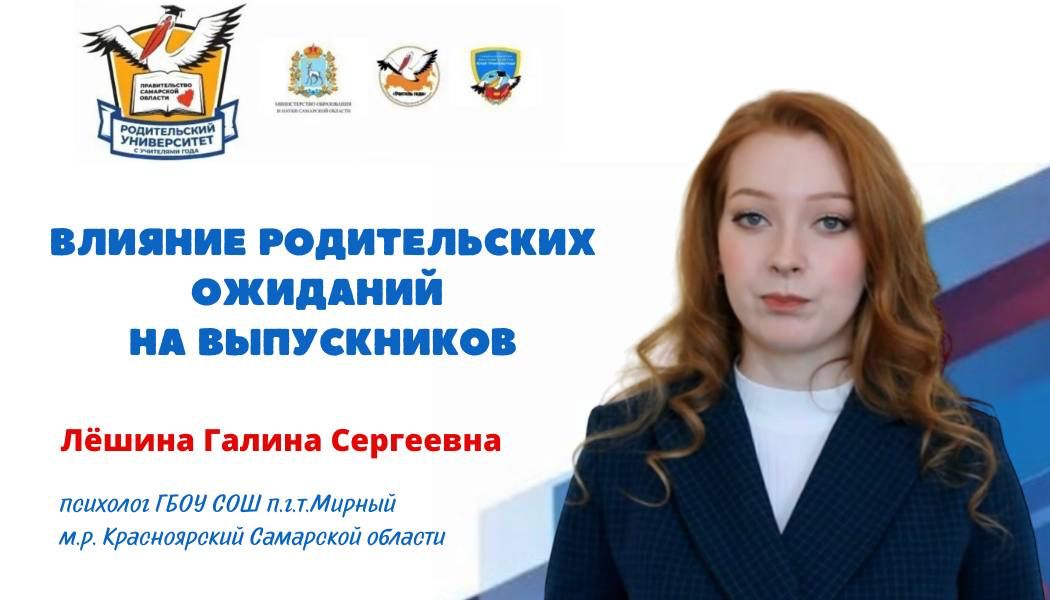 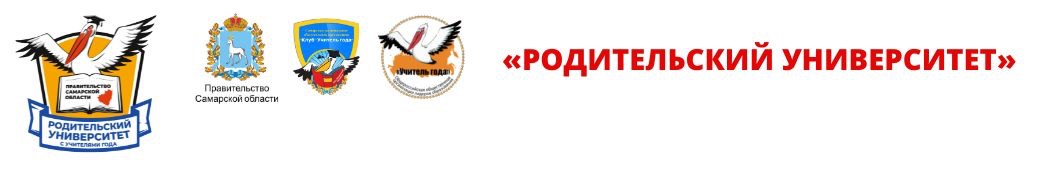 1. Создайте удобную обстановку для учебы в доме, чтобы ваш ребенок мог сосредоточиться и наслаждаться учебой.
2. Поддерживайте регулярный график занятий и перерывов, чтобы ваш ребенок мог учиться в своем собственном темпе и с удовольствием.
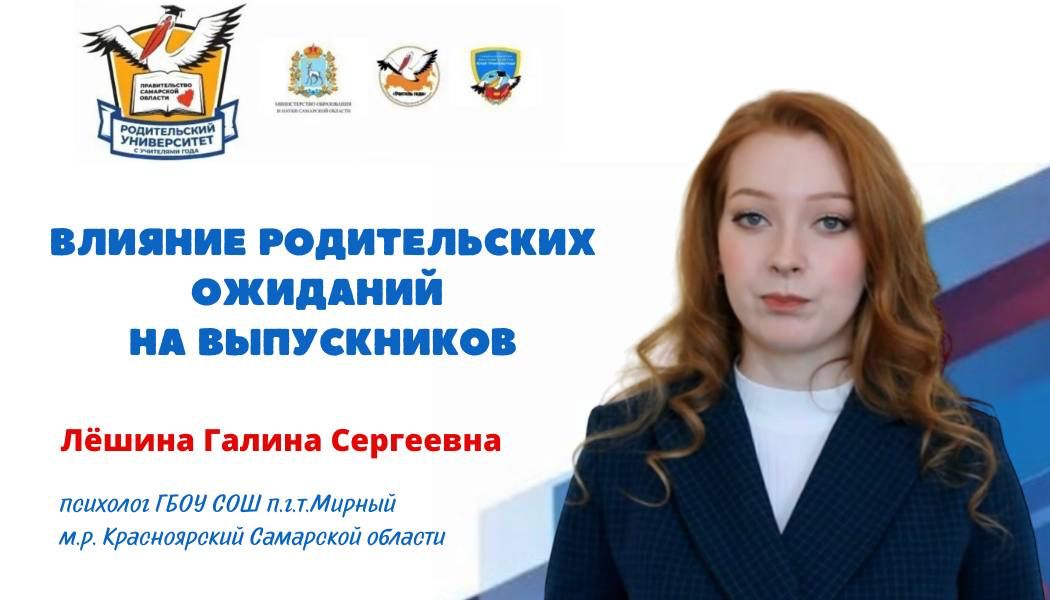 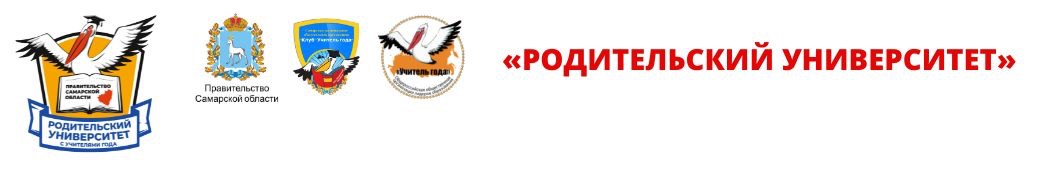 3. Обеспечьте своего ребенка всем необходимым для учебы, включая учебники, тетради, канцелярские принадлежности и технику.
4. Убедитесь, что ваш ребенок получает достаточно отдыха и регулярно занимается физическими упражнениями, чтобы сохранять здоровье и бодрость ума.
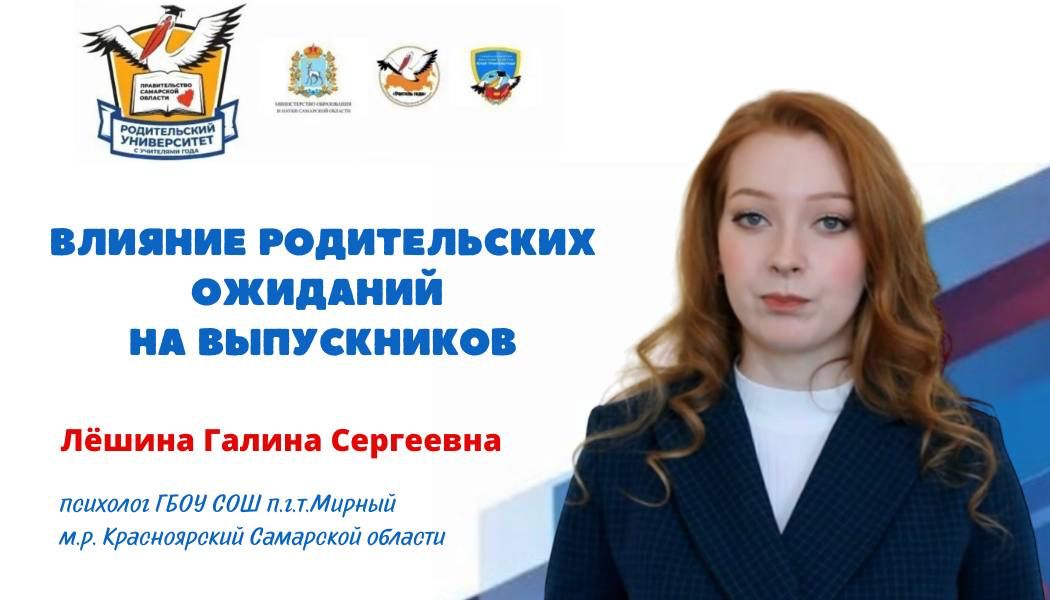 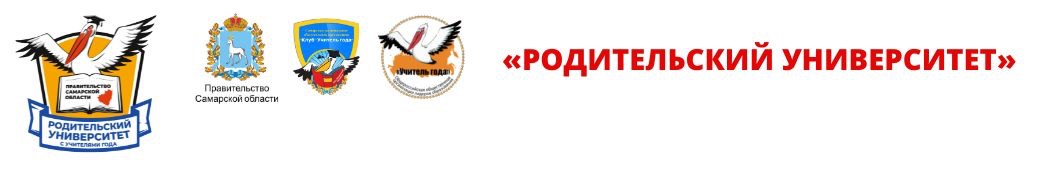 5. Поощряйте своего ребенка изучать материал вместе с другими детьми или с помощью репетитора, если это поможет ему лучше усваивать информацию.
6. Убедитесь, что ваш ребенок знает, как правильно подготовиться к экзамену, включая просмотр старых экзаменационных вопросов и тестирование на практике.
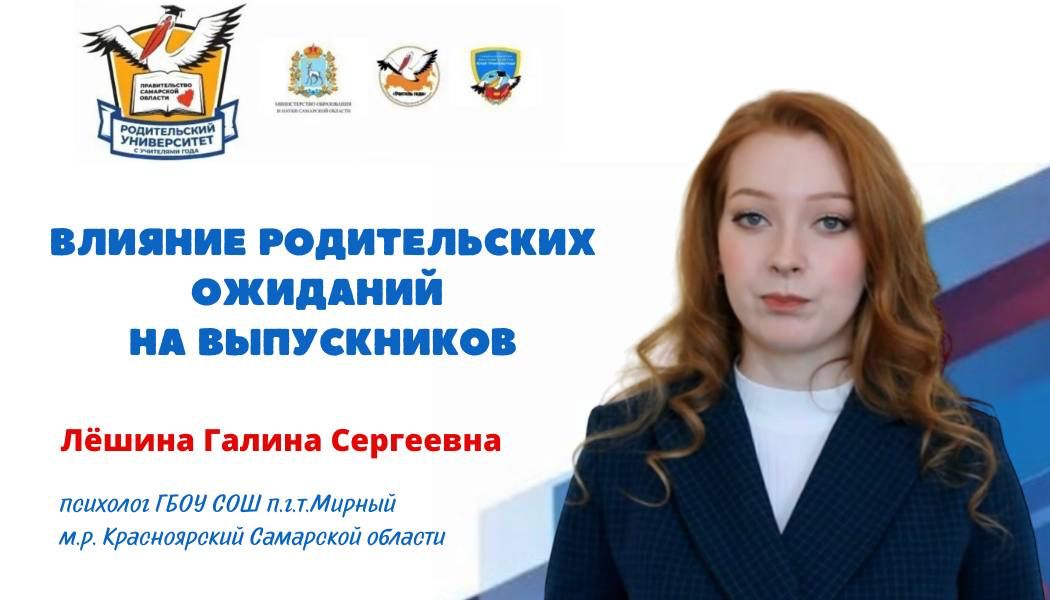 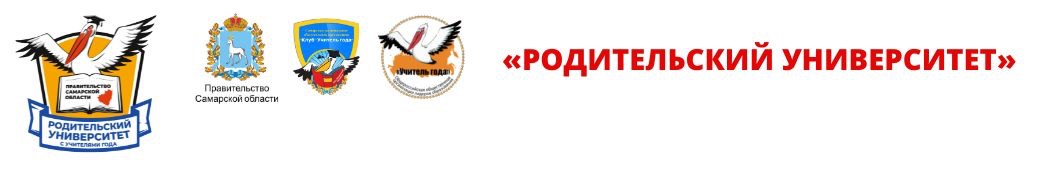 7. Помогайте вашему ребенку учиться не только фактам, но и понимать, как использовать свои знания в контексте реальных ситуаций.
8. Помогите своему ребенку развить навыки управления временем, чтобы он мог эффективно распределять свое время во время экзаменов.
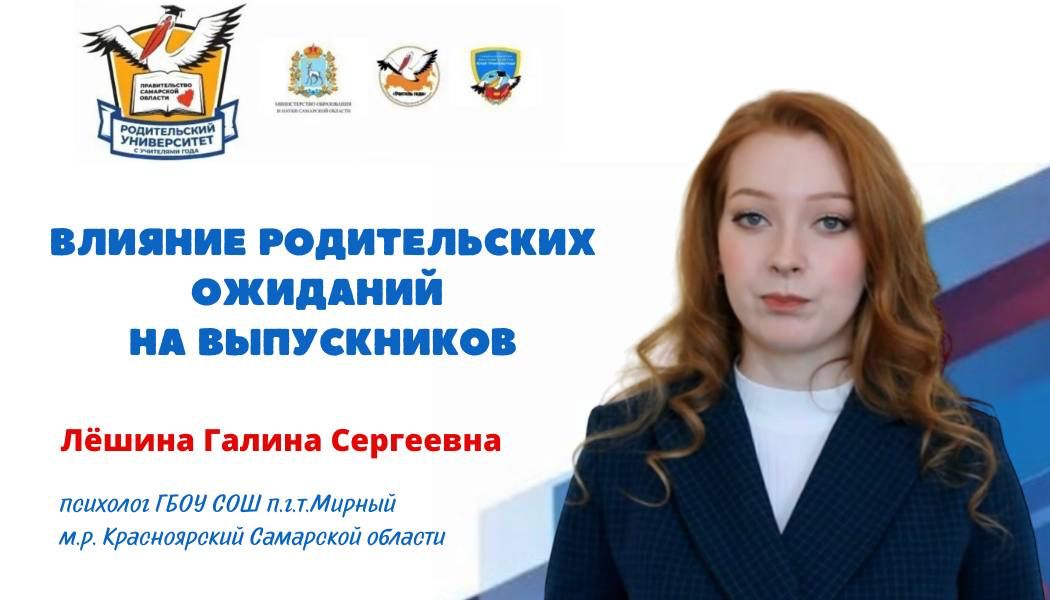 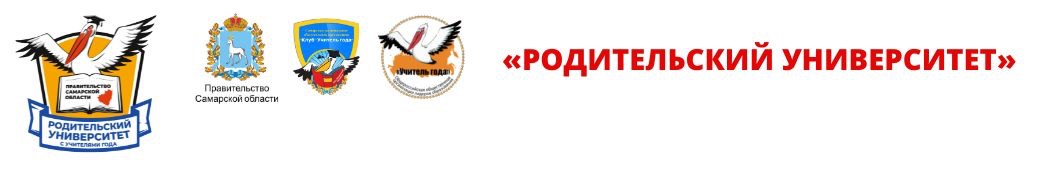 9. Напоминайте своему ребенку, что он может обратиться за помощью, если у него возникнут какие-либо вопросы или проблемы с учебой.
10. Поощряйте своего ребенка и помогайте ему сохранять позитивный настрой, даже если учебный процесс станет трудным или утомительным. Напомните ему, что он способен справиться с этими экзаменами и достигнуть своих целей.
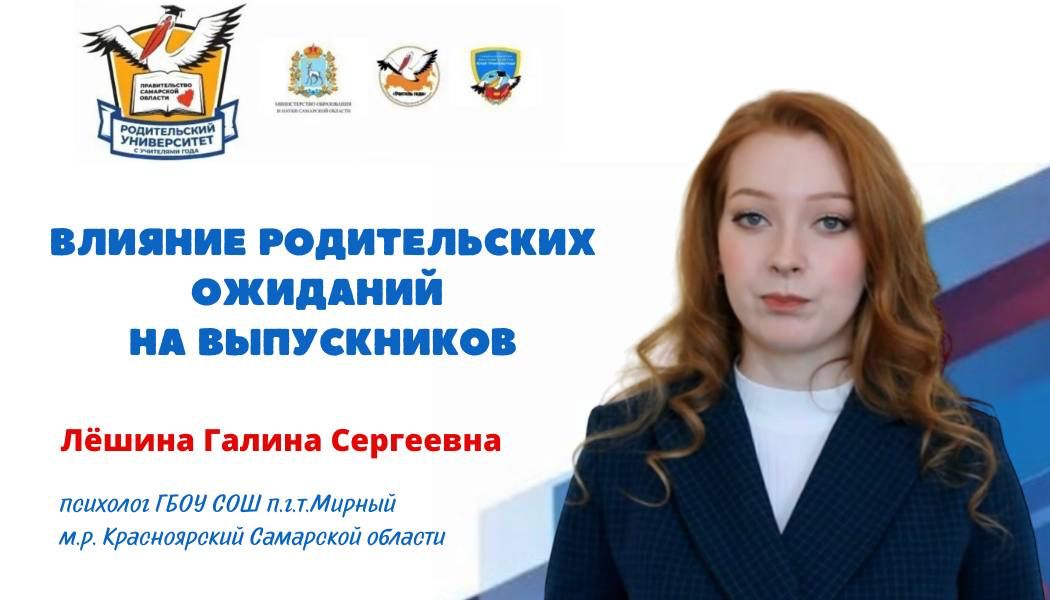 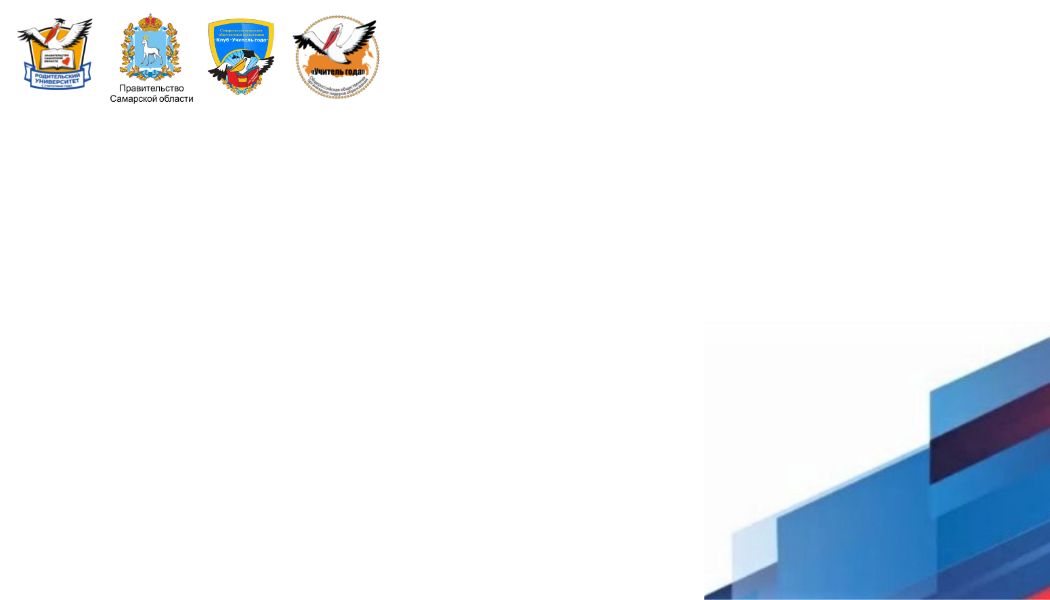 ПОМНИТЕ, ЧТО ДЕТИ - ЭТО САМОЕ БОЛЬШОЕ СОКРОВИЩЕ НА СВЕТЕ!